Vedení
Ing. Nikola Straková
1
Definujte zápatí - název prezentace / pracoviště
Vedení
Manažerská funkce, jejímž obsahem je ovlivňování lidí (podřízených, spolupracovníků) tak, aby plnili úkoly a cíle organizace
přesvědčováním, aktivizací, iniciováním
= dosáhnout toho, aby lidi dělali co chce vedoucí a mysleli si, že to chtějí sami -> náročné ->je potřeba ovlivňovat chování lidí
2
Definujte zápatí - název prezentace / pracoviště
Motivace jako důležitá součást vedení
definice:
Schopnost vedoucího vyvolat u podřízených smysl pro osobní prospěch v souladu se záměry vedení firmy a tak vytvořit pocit uspokojení.
Vytvoření takového vnitřní pocitu, aby dotyčný chtěl určitou činnost dělat.
práce = zdroj peněz nebo i něco navíc?
peníze = prvotní důvod (zajištění základních potřeb pro svou existenci)
pokud jsou příjmy dostatečné = začnou se zam-ci zajímat o další faktory – možnost komunikace s ostatními, získání sebedůvěry, uznání svých znalostí a dovedností, …
=> stimuly, jimiž může vedoucí pracovník vyvolat žádoucí pohnutky u svých podřízených
3
Definujte zápatí - název prezentace / pracoviště
Příklad
Jste vedoucí pracovník skupiny, která plní běžný pracovní úkol, jehož konec je naplánován na zítra dopoledne. Před koncem směny jste obdržel dispozici od výrobního ředitele, že s ohledem na obchodní zájmy je třeba zakázku dokončit a odeslat ještě dnes, což znamená pracovat přesčas.

Jaké motivační nástroje byste zvolili pro přesvědčení pracovní skupiny, aby splnila pracovní úkol ještě dnes?
4
Definujte zápatí - název prezentace / pracoviště
[Speaker Notes: Motivační nástroje:
přátelské přemlouvání
vyzdvižení jejich dosavadních výkonů
apelovat na jejich pozitivní charakterové vlastnosti
zdůraznit význam a důležitost dané zakázky a zároveň zdůraznit důsledky nesplnění
jít příkladem a spolupracovat na plnění úkolu
slíbit odměnu v podobě přesně určené částky (např.: 2000,- pro každého z fondu vedoucího)]
Maslowova pyramida potřeb
nelze uspokojit další potřeby, pokud nedosáhneme saturace u těch předchozích
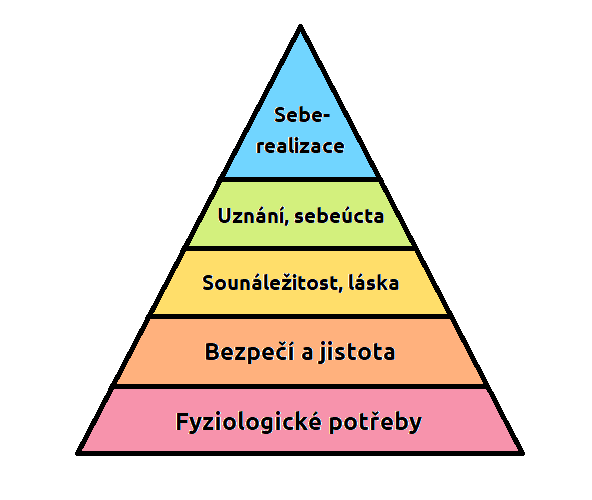 Rozvíjet talent, realizovat své schopnosti, …
Respekt, náležité ocenění práce, prestiž, sebevědomí, ….
Přátelství, partnerské vztahy, potřeba mít rodinu, …
Jistota zaměstnání, příjem, fyzická bezpečnost, morální jistota, jistota rodiny a zdraví, …
Potřeba  vody, spánku, přijímání potravy, dýchání, regulace tělesné teploty, tělesné integrity, vylučování a vyměšování, fyzické aktivity, …
5
Maslowova pyramida potřeb a business
k uspokojení většiny (ne všech) potřeb dochází právě během pracovního procesu
Pokud se zaměstnavatelé starají o to, aby byly uspokojovány i ty nejnižší potřeby (materiální i sociální) a své zaměstnance dostatečně motivují, mohou jejich výkon zvýšit až k přirozeným fyziologickým hranicím.
k seberealizaci musí mít zam-nec příznivé podmínky a vedoucí vizi, jak podřízené vést
6
Definujte zápatí - název prezentace / pracoviště
Do které kategorie patří jednotlivé potřeby?
7
Definujte zápatí - název prezentace / pracoviště
McGregorova teorie X a Y
rozděluje pracovníky v organizaci do 2 skupin podle toho, jak manažeři vedou své podřízené/jak se pracovníci chovají
Teorie X
lidé neradi pracují a vyhýbají se práci
motivace zaměstnanců je založena na donucovacích faktorech pomocí vnějších stimulů (tresty, odměny)
práce musí být kontrolována, zaměstnanci jsou raději řízeni a vedeni, aby nemuseli mít odpovědnost
zaměstnanci mají nechuť ke změnám
8
Definujte zápatí - název prezentace / pracoviště
McGregorova teorie X a Y
Teorie Y
pro lidi je práce stejně přirozenou aktivitou jako zábava či odpočinek
zaměstnanec rád přijímá samostatnost a odpovědnost a dokonce ji aktivně vyhledává, ztotožňuje s cíli organizace a činí v souladu s nimi
zaměstnanec má dostatek sebekázně a sebeřízení k plnění  cílů organizace, prokazuje aktivně tvořivý a inovační přístup k řešení úkolů organizace

Jste CEO úspěšné, rostoucí, start-upové kosmetické firmy. Zabezpečujete kromě fungování businessu i provozuschopnost kanceláří včetně jejich úklidu. K tomuto účelu máte k dispozici 1 udržbáře a 2 uklizečky. Za jakých okolností budete užívat přístupy teorie X a kdy přístupy teorie Y?
9
Definujte zápatí - název prezentace / pracoviště
Použití teorie X a Y v konkrétních situacích
Obtížné doby (vysoká nezaměstnanost, vysoká inflace, recese)  uspokojování základních potřeb (finanční zabezpečení, potřeba jistoty práce) versus období růstu, nízké nezaměstnanosti
pracovníci s pohnutou minulosti (vazba, zapisy v trestním rejstříku, …) versus vysoce kvalifikovaní zaměstnanci (vývojáři, projektový manažeři, ..)
absence, nedostatky v práci, v kvalitě versus samostatnost, odpovědnost
10
Definujte zápatí - název prezentace / pracoviště
Herzbergova teorie dvou faktorů
2 základní faktory, které jsou pro zaměstnance zdrojem spokojenosti a motivace
hygienické (udržovací) faktory – mohou v případě neuspokojení vyvolat pracovní nespokojenost 
motivátory - pomohou nabudit motivaci a spokojenost
11
Definujte zápatí - název prezentace / pracoviště
Udržovací nebo motivující faktor?
dokončení náročné práce vedoucí k pozitivnímu pocitu z práce
pochvala od vedoucího
provádění práce, která pracovníka baví
přijímání každé práce stejně, neboť je každá nudná
pracoviště bylo nově vymalováno
neustále kontrola, zda jste provedli práci dobře
nabídka zajímavé práce
vyšší odměna
12
Definujte zápatí - název prezentace / pracoviště
Autorita a komunikace
Aby mohl manažer vést, musí:
mít moc/autoritu
se spolupracovníky komunikovat
13
Definujte zápatí - název prezentace / pracoviště
Autorita
Vyplývající z funkce
Donucovací: manažer má pravomoc používat tresty
Odměňovací: manažer má pravomoc používat odměny
Vyplývající z osobnosti
Ze vztahů, ze schopností získávat a přesvědčovat lidi
Vyplývající ze znalostí a dovedností
Z odbornosti vedoucího
Vyplývající z vlastnictví
…(z kontroly nad zdroji, informacemi, výsledky, …)
14
Definujte zápatí - název prezentace / pracoviště
Komunikace
Proces vzájemného sdělování probíhající mezi jednotlivci i skupinami
Proces přikazování a přesvědčování za účelem sdílení podnikových cílů
Proces řešení problémů při plnění podnikových cílů
Proces sociální (dorozumět se, komunikovat)

Formální komunikace
Neformální komunikace (na základě spontánních mezilidských vztahů)

Vertikální (sestupná x vzestupná)
Horizontální
Diagonální
15
Definujte zápatí - název prezentace / pracoviště
[Speaker Notes: Vertikální 
	sestupná – přikazování, instrukce, úkoly, informace o záměrech, plánech cílech
	vzestupná – informace o plnění plánů a úkolů, náměty a připomínky k záměrům, plánům a cílům
Horizontální
	komunikace mezi manažery různých organizačních jednotek na stejných organizačních stupních
	základní podmínka týmové spolupráce
Diagonální
	mezi pracovníky různých útvarů a různých organizačních a řídících stupňů]
Styl vedení
Způsob jednání a chování manažera ke spolupracovníkům
Neexistuje absolutně správný styl vedení
Žádný není použitelný za jakýchkoli okolností a neplatí ve všech situacích
16
Definujte zápatí - název prezentace / pracoviště
Styl vedení založený na využívání funkční a osobní autority
Autokratický styl
Založený výhradně na funkční autoritě
Nařizovací styl, vedoucí pracovník rozhoduje o všem sám
Demokratický styl
Založený na spolupráci vedoucího a spolupracovníků
Vedoucí rozhoduje sám na základě konzultace nebo rozhodují společně
Volný styl
Vedoucí pracovník ponechává spolupracovníkům volnost v rozhodování
Spoléhá na to, že vědí, co mají dělat
17
Definujte zápatí - název prezentace / pracoviště
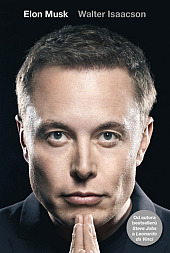 Příklad autokratického vedení
Elon Musk 
je proslulý jako vůdce s železnou pěstí a dokonce otevřeně vyhrožuje propuštěním zaměstnanců, kteří se odváží jít za limit.
Steve Jobs 
O šéfovi Applu je známo, že má nad sebou vysokou míru kontroly a je to vysoký mikromanažer. Kvůli svému autoritářskému stylu byl dokonce na čas vyhozen ze společnosti.
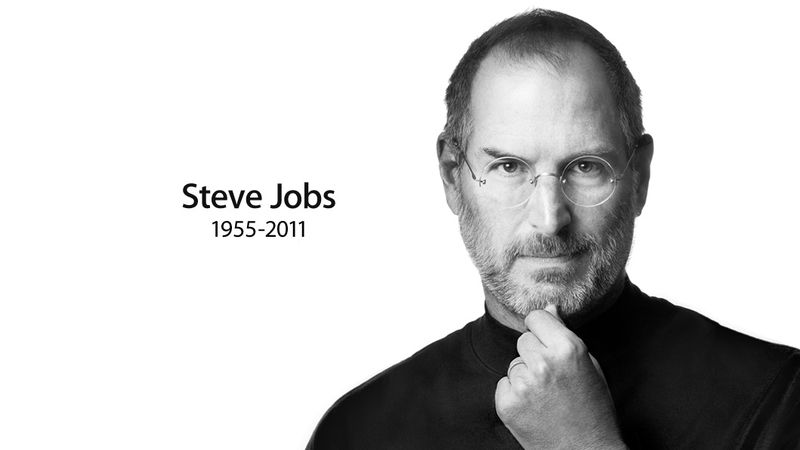 18
Definujte zápatí - název prezentace / pracoviště
Příklad demokratického vedení
George Washington
Washington je výjimečně demokratický, pokud jde o vedení americké vlády. 
Ukázal první známky svého demokratického stylu vedení tím, že svým zaměstnancům jmenoval silné vůdce. 
Jeho rozhodnutí nesloužit po třetí volební období bylo příkladem demokratického vůdce, který věděl, kdy předat pochodeň.
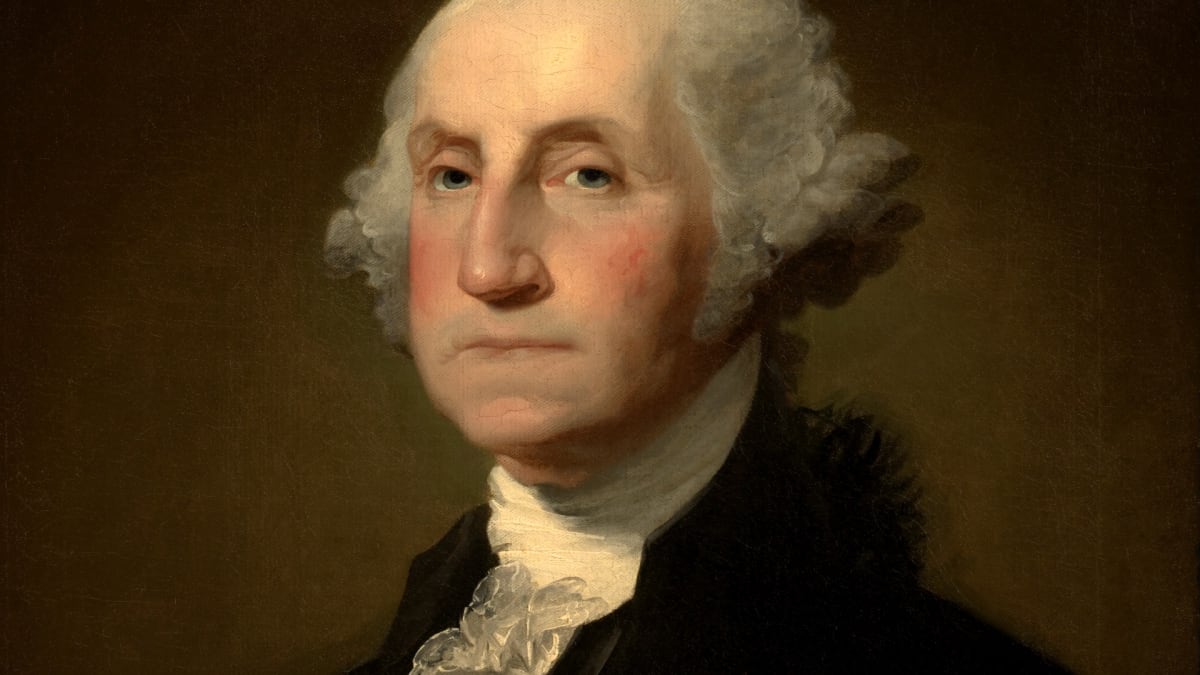 19
Definujte zápatí - název prezentace / pracoviště
Příklad stylu vedení laissez-faire, volného stylu
královna Viktorie
„Nebe pomáhá těm, kteří si pomáhají sami,“ bylo často používáno k propagaci viktoriánského stylu vedení ve Spojeném království.
Tato éra je také známá jako věk individualismu, protože mnoho lidí tvrdě pracovalo pomocí svých dovedností a talentu, aby pomohli vytvořit jeden z nejbohatších a nejmocnějších národů té doby.
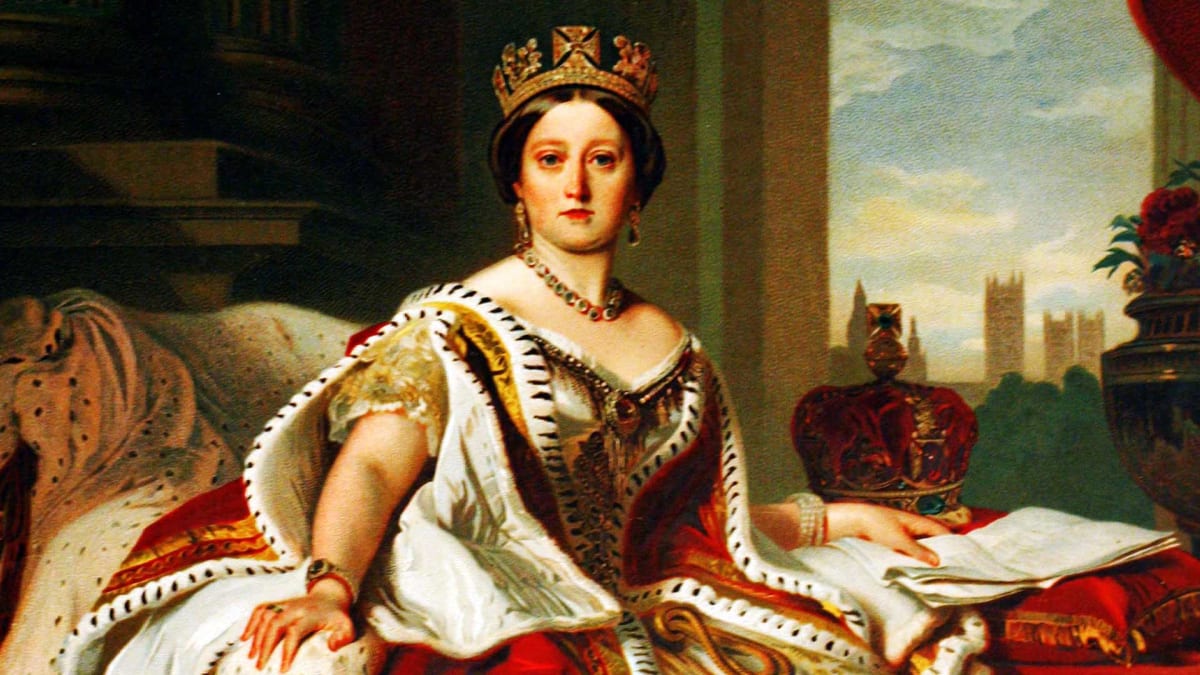 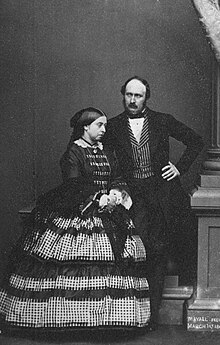 20
Definujte zápatí - název prezentace / pracoviště
Styly vedení podle Likerta
Exploativně autoritativní styl vedení
Manažeři, kteří nedůvěřují podřízeným, komunikují 
s nimi pouze příkazy, rozhodují sami, nezajímají se o problémy spolupracovníků,
používají postihy a tresty
Laskavě autoritativní styl vedení
Manažeři, kteří málo důvěřují spolupracovníkům, umožňují i komunikaci zdola, ale rozhodují sami, připouštějí problémy spolupracovníků, používají i odměny
Konzultativní styl vedení
Manažeři, kteří podřízeným důvěřují, podporují oboustrannou komunikaci, vyžadují názory a náměty od spolupracovníků, o základních problémech rozhodují sami ostatní delegují, používají převážně odměny
Participativně skupinový styl vedení
Manažeři, kteří plně důvěřují spolupracovníkům, komunikují všemi směry, se spolupracovníky jednají rovnocenně, vedou je k tvořivé spoluúčasti na vedení a rozhodovací pravomoci delegují
21
Definujte zápatí - název prezentace / pracoviště
Situační vedení
Vychází z toho, že každá situace vyžaduje jiný styl vedení
Pokud vzniknou určité podmínky, určitá situace – pak by měl být preferovaný a použitý určitý styl vedení.
Podle situace manažer:
Nařizuje
Přesvědčuje
Konsultuje
deleguje
22
Definujte zápatí - název prezentace / pracoviště
Situační vedení podle Blancharda a Herseye
Základní kritická proměnná tohoto stylu vedení je VYZRÁLOST PODŘÍZENÉHO PRACOVNÍKA
S1 – přikazování
Vysoce direktivní styl, nadřízený nařizuje a nepřipouští komunikaci zdola
Podřízený vedoucí pracovník získává zákl. dovednosti a návyky
S2 – koučování
Nadřízený = kouč (poradce) a pomáhá s řešením problémů, vyžaduje komunikaci zdola, upouští od nařizování
S3 – podporování
Posilování vyzrálosti podřízeného manažera, samostatnost jeho rozhodování a zlepšování mezilidských vztahů, nadřízený přesouvá rozhodování na podřízeného
S4 - delegování
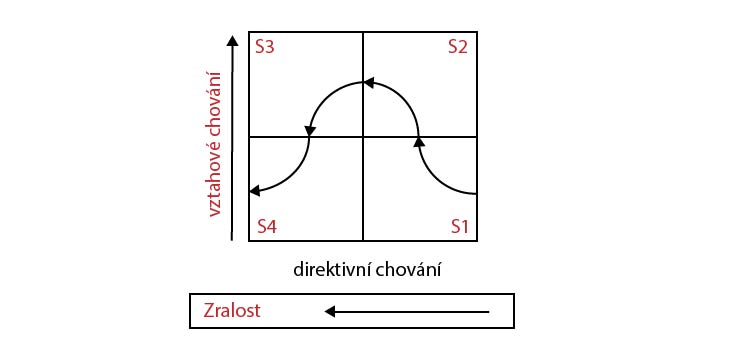 23
Definujte zápatí - název prezentace / pracoviště
[Speaker Notes: Základní kritická proměnná tohoto stylu vedení je VYZRÁLOST PODŘÍZENÉHO PRACOVNÍKA
S1 – přikazování
Vysoce direktivní styl, nadřízený nařizuje a nepřipouští komunikaci zdola
Podřízený vedoucí pracovník získává zákl. dovednosti a návyky
S2 – koučování
Nadřízený = kouč (poradce) a pomáhá s řešením problémů, vyžaduje komunikaci zdola, upouští od nařizování
S3 – podporování
Posilování vyzrálosti podřízeného manažera, samostatnost jeho rozhodování a zlepšování mezilidských vztahů, nadřízený přesouvá rozhodování na podřízeného
S4 – delegování
	- volnost a samostatnost v jednání podřízených manažerů]
Nové vedení
Požadavek současné doby
Úspěšný manažer
Nejen řídí organizace
Je vůdce
Získává lidi a mění svět

Transakční vedení versus transformační vedení
24
Definujte zápatí - název prezentace / pracoviště
Transakční vedení
Postaveno na vzájemné výměně (transakci)
Pracovník poskytuje svoje:
schopnosti,
znalosti,
dovednosti,
zkušenosti.
Manažer:
ho za to odměňuje.
25
Definujte zápatí - název prezentace / pracoviště
[Speaker Notes: Transakční leadership
Tento přístup usuzuje, že lídři jsou ve svých pozicích proto, protože jsou více kompetentní než jejich podřízení. Proto by měli přijímat rozhodnutí, přidělovat úkoly a nastavovat cíle pro ostatní zaměstnance. Tito lídři rád stanovují měřítka, na základě kterých mohou hodnotit výkony ostatních. Jejich očekávání jsou díky tomu velice srozumitelná. Také nemají problém poskytovat konstruktivní zpětnou vazbu, jejich zaměstnanci tak vždy vědí, co je třeba zlepšit. Lídři tohoto typu zastávají názor, že zaměstnanec je motivován svým zájmem a nikoli smyslem pro nějaký společný cíl nebo zvláštní účel. Proto využívají různých forem odměn a postihů.Jejich rozhodování vychází z organizační struktury a jejich úsilí je zaměřeno na to, jak dělat věci rychleji a levněji. Transakční leadership se nesnaží zpochybňovat to, jak je organizace nastavena. Místo toho se soustřeďuje na zvyšování efektivity procesů a udržení pořádků, které již existují. Proto je tento přístup k leadershipu vhodný pro zavedené společnosti, kde už jsou všechny procesy nastaveny. Protože už přinášejí kýžené výsledky, je jedinou výzvou neustále je zlepšovat a zajistit, aby běžely maximálně hladce a levně.]
Transformační vedení
Založeno na uspokojování vyšších potřeb pracovníků
Vůdce (transformační manažer):
Probouzí ve spolupracovnících potřeby a aspirace, o kterých možná ani sami nevěděli
Osobní identifikace spolupracovníka s vůdcem
Společná vize budoucnosti
Vysoké pracovní zaujetí (které vede k neočekávaným výsledkům)
Preference dlouhodobých cílů
Důraz na týmovou spolupráci
Pracovníci jsou oddáni své práci
26
Definujte zápatí - název prezentace / pracoviště
[Speaker Notes: Transformační leadership
Na druhé straně jsou transformační lídři, kteří chtějí své zaměstnance inspirovat a sdílet s nimi touhu uspět. Jejich vize jsou to, co dodává energii celému týmu. Projekty nejsou vnímány jako něco nezbytného, ale spíše jako cesta vedoucí ke zlepšení. Když se ukáže, že pro dosažení úspěchu jsou potřeba nové postoje a hodnoty, tito lídři je vítají.Pro transformační lídry je tým souhrnem jedinců, kteří jsou každý expertem ve své oblasti. Jako takoví by se proto měli podílet na rozhodování a na plánování, protože každý z nich má čím přispět.]
Rysy transformačního vedení
Charismatičtí vůdci 
S vysokou sebedůvěrou ve své kompetence, potřeba moci, oddanost vlastním názorům
Inspirativní chování
Individualizovaná úcta
Speciální pozornost pro opomíjené členy týmu, rovnocenné zacházení
Mentorství
Individuální poradci pro nové pracovníky
Intelektuální stimulace
27
Definujte zápatí - název prezentace / pracoviště
Transformační lídr
Barack Obama 
je známý tím, že Bílý dům řídí transformačním stylem. 
Povzbuzuje každého, kdo pro něj pracuje, aby otevřeně hovořil o svých nápadech a myšlenkách na zlepšení. 
Nebojí se změn a nabádá k nim každého, kdo s ním pracuje.
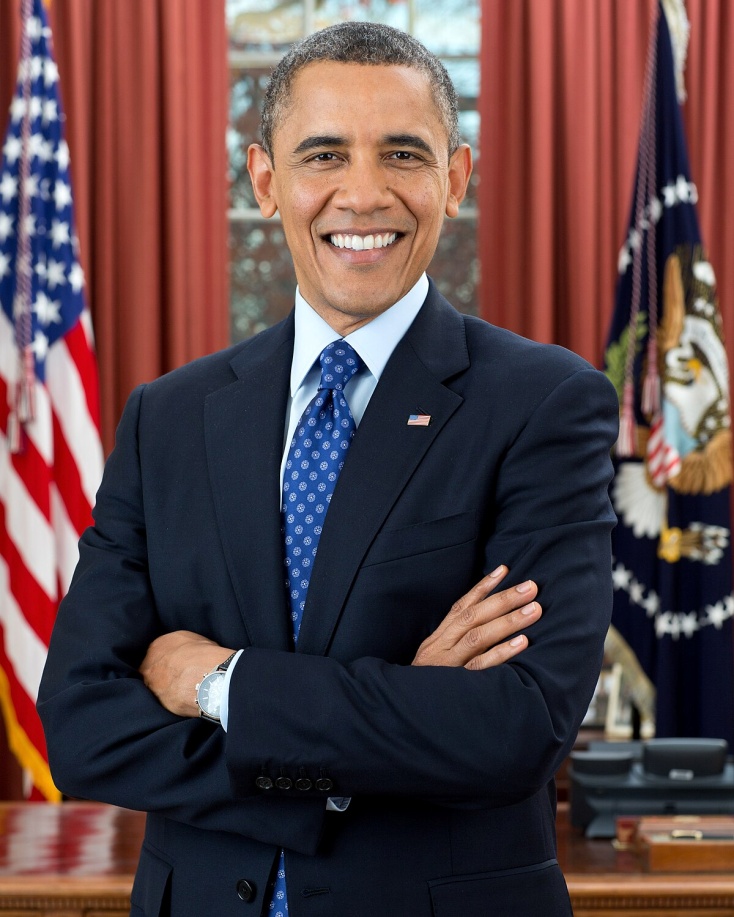 28
Definujte zápatí - název prezentace / pracoviště
Charismatický vůdce
Adolf Hitler
jeden z nejnenáviděnějších mužů na světě, se dostal k moci čistě na základě svých charismatických schopností
Své posluchače dojal tím, že zdůraznil, že Němci jsou přímými potomky árijské rasy Ergo a jsou lepší než kdokoli jiný. 
Využil svých vůdčích rysů, aby svalil vinu za pád Němců na Židy.
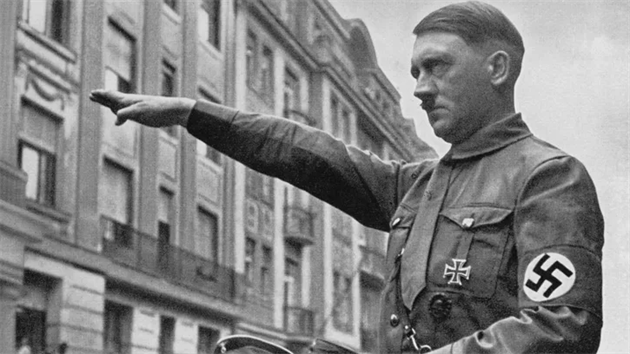 29
Definujte zápatí - název prezentace / pracoviště